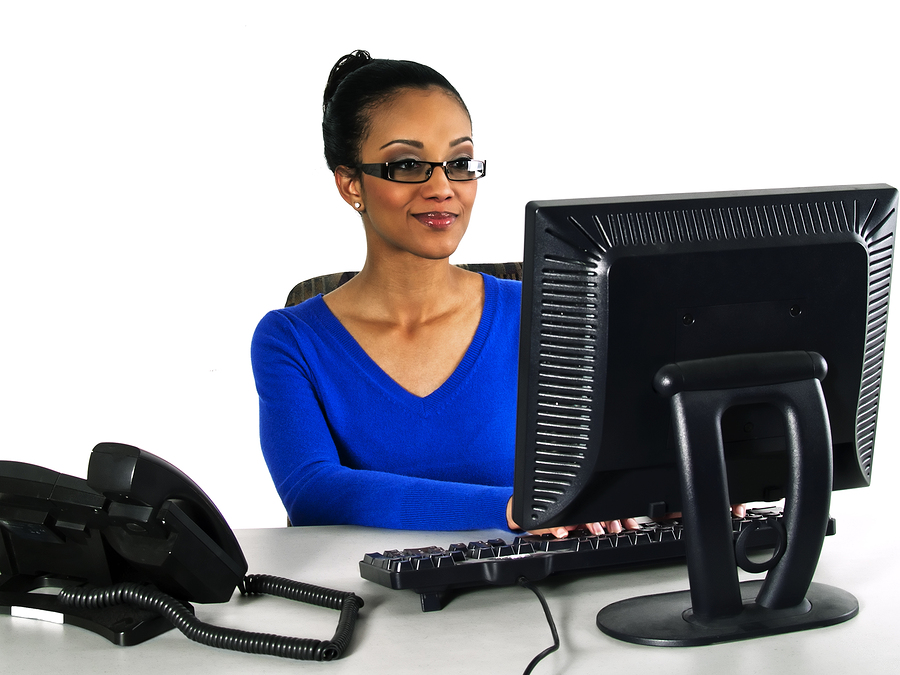 Office Workstation Ergonomics
Introduction
How to Use this Presentation
DISCLAIMERThis training material presents very important, pertinent information. It should not be assumed, however, that this program satisfies every legal requirement of every state. Some states require the training be developed and delivered by an individual with specific training and experience.
This training is AWARENESS LEVEL and does not authorize any person to perform work or validate their level of competency; it must be supplemented with operation and process-specific assessments and training, as well as management oversight, to assure that all training is understood and followed. Your organization must do an evaluation of all exposures and applicable codes and regulations. In addition, establish proper controls, training, and protective measures to effectively control exposures and assure compliance. 
This program is neither a determination that the conditions and practices of your organization are safe, nor a warranty that reliance upon this program will prevent accidents and losses or satisfy local, state, or federal regulations.
This presentation contains base material for use in an instructor-led training setting. You may modify this presentation to satisfy the specific training needs of your organization. 

On some slides, the display text is supplemented with additional material in the slide notes.

This content is licensed for modification and use in a classroom setting. You may not redistribute this material in any form.
Introduction
Course Overview
DISCLAIMERThis training material presents very important, pertinent information. It should not be assumed, however, that this program satisfies every legal requirement of every state. Some states require the training be developed and delivered by an individual with specific training and experience.
This training is AWARENESS LEVEL and does not authorize any person to perform work or validate their level of competency; it must be supplemented with operation and process-specific assessments and training, as well as management oversight, to assure that all training is understood and followed. Your organization must do an evaluation of all exposures and applicable codes and regulations. In addition, establish proper controls, training, and protective measures to effectively control exposures and assure compliance. 
This program is neither a determination that the conditions and practices of your organization are safe, nor a warranty that reliance upon this program will prevent accidents and losses or satisfy local, state, or federal regulations.
Part 1: Your Chair
Part 2: Your Keyboard and Mouse
Part 3: Your Monitor
Part 4: Your Environment
Summary
1
Your Chair

Your chair is more than just a place to sit. It is also a tool for improving the ergonomic conditions of your workstation. Best practices for selecting the chair include suitability for the individual, good lumbar support, five legs and casters, and multiple points of adjustability.
In this section, we will look at your seating conditions related to the following components:
Seat height
Seat back
Seat depth
Seat pan tilt
Armrest position
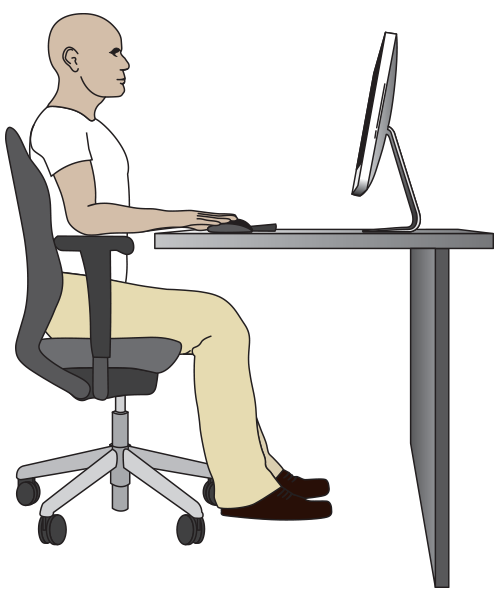 1    Your Chair
Seat Height
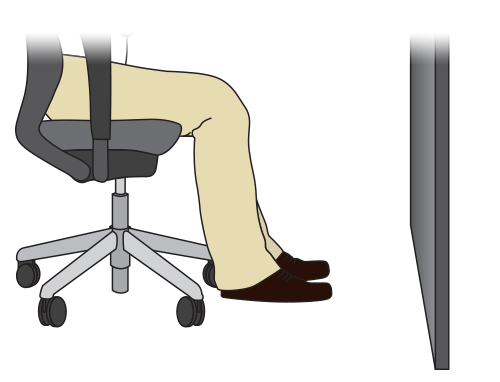 Best PracticeAdjust your seat height to meet the following conditions:

Your feet are flat on the floor
Flat on floor
[Speaker Notes: Adjust your seat height so that your feet are flat on the floor or on a foot rest,]
1    Your Chair
Seat Height
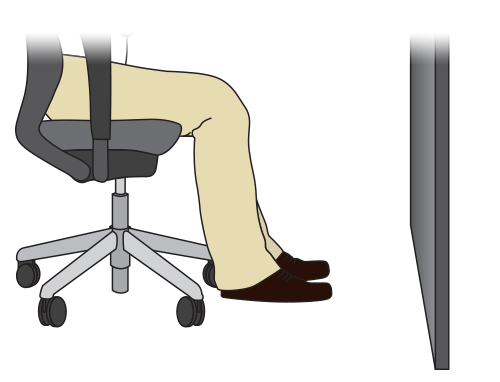 Best PracticeAdjust your seat height to meet the following conditions:

Your feet are flat on the floor
Your knees are bent at angle of 90° or greater
90°or slightly greater
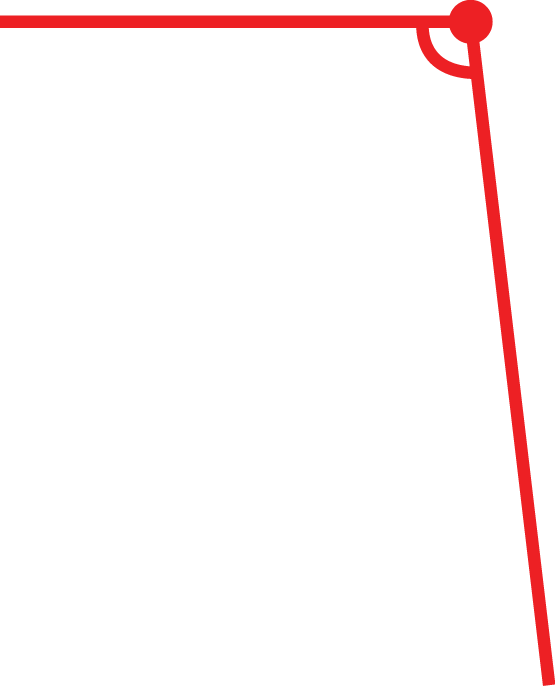 [Speaker Notes: your knees are bent at right angles,]
1    Your Chair
Seat Height
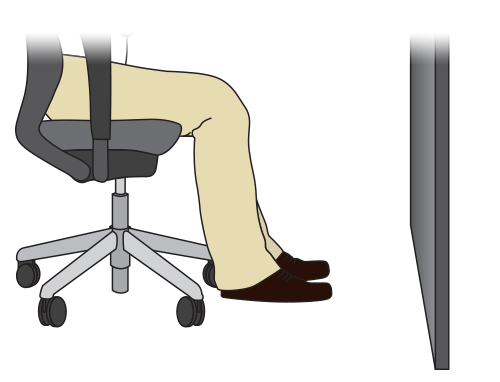 Best PracticeAdjust your seat height to meet the following conditions:

Your feet are flat on the floor
Your knees are bent at angle of 90° or greater
Your thighs are horizontal to the floor.
Horizontal to floor
[Speaker Notes: and your thighs are horizontal to the floor.
 
If you cannot adequately lower your chair, a foot rest will help maintain a neutral posture.]
1   Your Chair
Seat Tilt
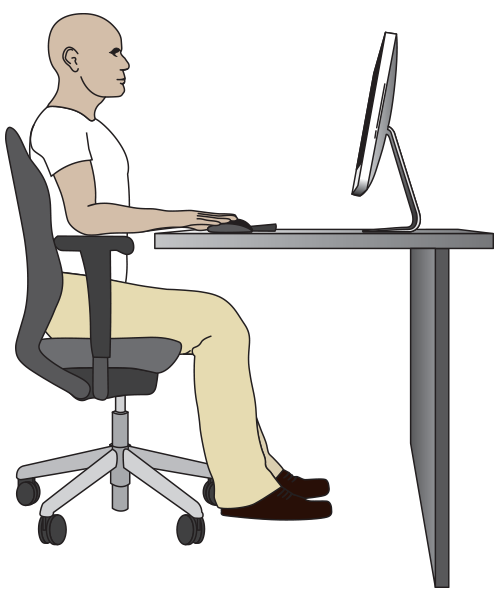 Best PracticeAdjust your seat pan tilt and back support so that your hips and the tops of your thighs are at right angles or slightly greater.
Right angle
or slightly 
greater
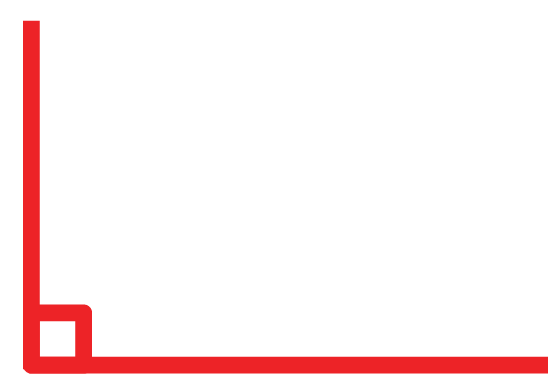 [Speaker Notes: Adjust your seat pan tilt and back support so that your hips and the tops of your thighs are at right angles or slightly greater.]
1   Your Chair
Seat Back
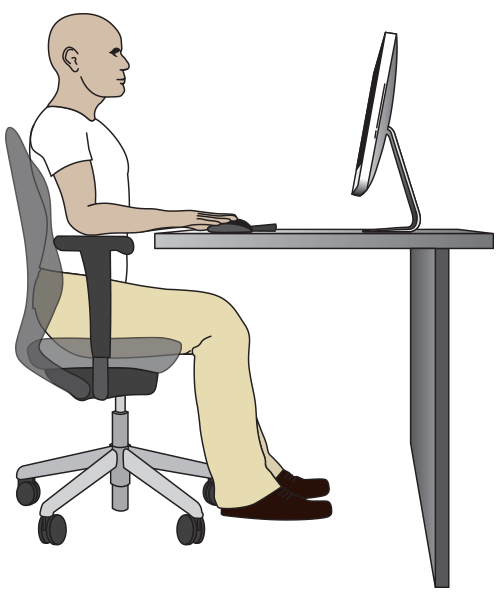 Best PracticeAdjust your seat back so that it supports the lumbar curve of your spine. If the curve of the seat is inadequate, you may need to consider a new chair or a lumbar support attachment.
Lumbar
curve
Recommendation
[Speaker Notes: Adjust your seat back so that it supports the lumbar curve of your spine. If the curve of the seat is inadequate, you may need to consider a new chair or a lumbar support attachment.]
1   Your Chair
Seat Depth
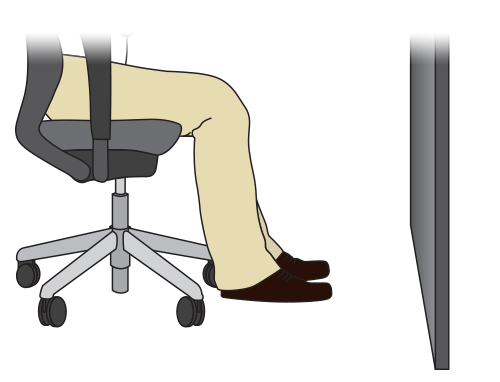 Best PracticeAdjust your seat pan depth so that the seat cushion is about 1 – 4” from the backs of your knees. A secondary option is to consider a different chair.
1 to 4 inches
[Speaker Notes: Adjust your seat pan depth so that the seat cushion is about 1 – 4” from the backs of your knees. A secondary option is to consider a different chair.]
2
Your Keyboard and Mouse

The position of your keyboard and mouse is critical to proper body mechanics at your workstation.In this section, we will look at the position of your mouse and keyboard.
Keyboard height
Keyboard-to-user distance
Neutral hand postures
Mouse height
Mouse-to-user distance
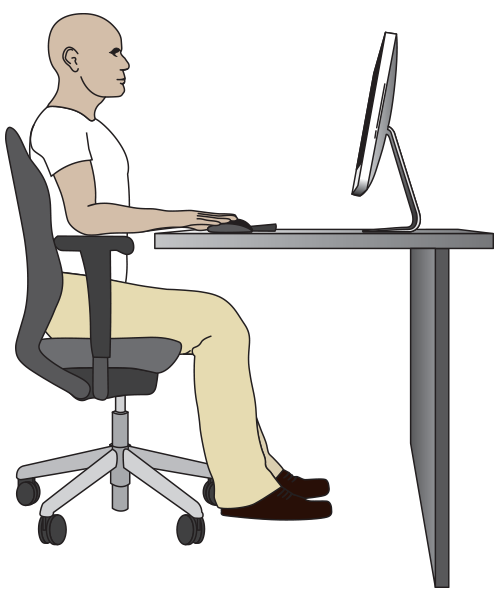 2   Your Keyboard and Mouse
Keyboard and Mouse Height
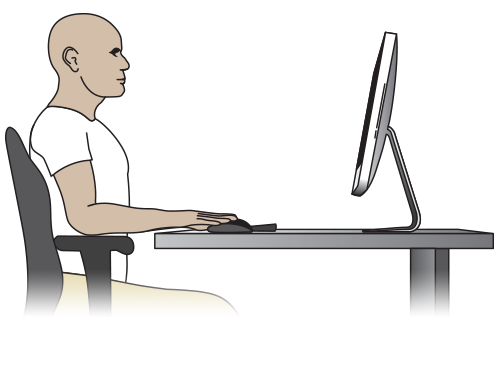 Best PracticeAdjust keyboard height so that both your arms and forearms are at right angles or slightly greater (90° – 105°) and both your forearms and hands form straight lines.
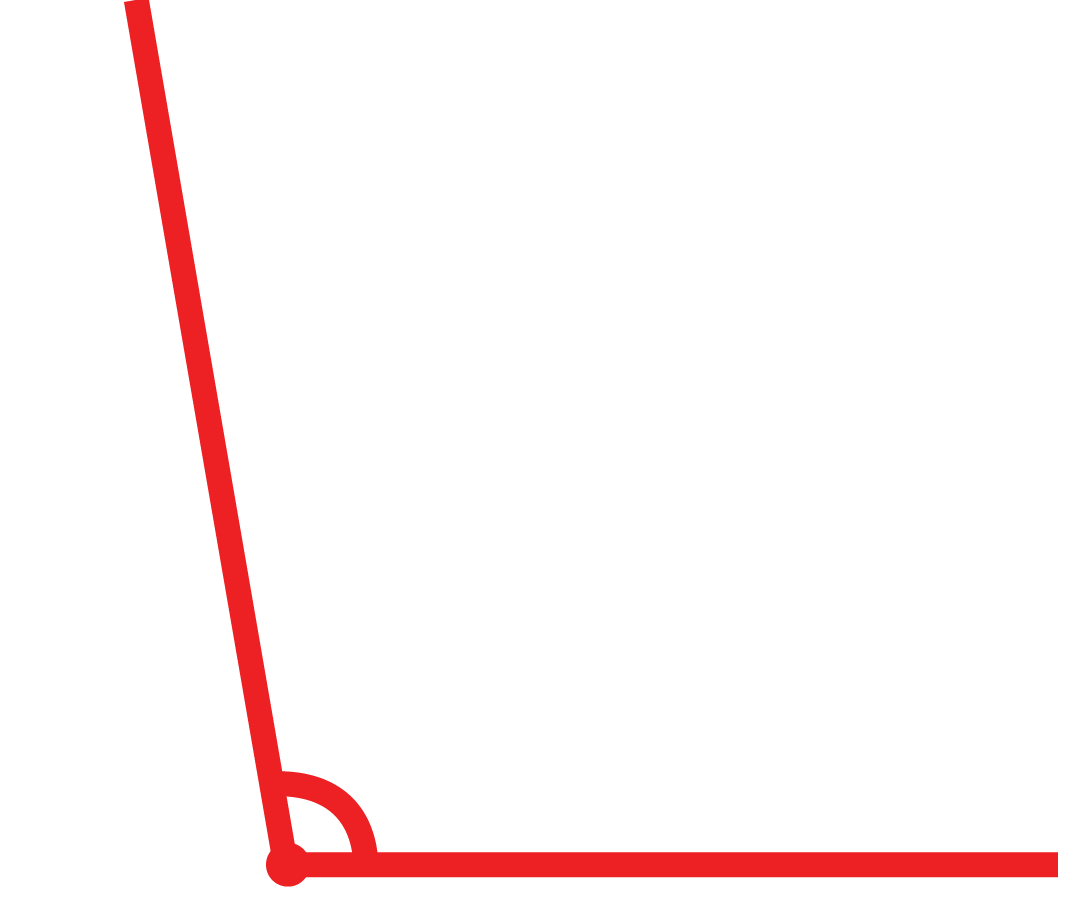 90°to 105°
[Speaker Notes: Adjust keyboard height so that arms and forearms are at right angles or slightly greater. 

Your forearms and hands should form straight lines.]
2   Your Keyboard and Mouse
Distance from Keyboard
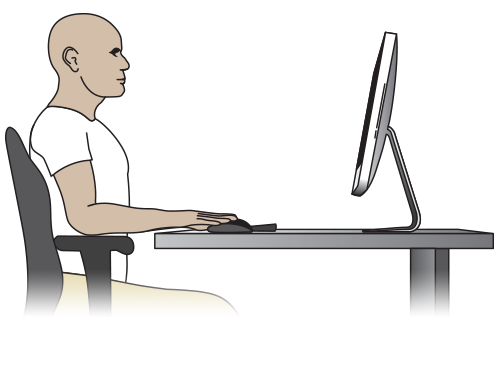 Best PracticeThe distance between you and your keyboard should allow you to relax your shoulders. Your elbows should hang close to your body.
[Speaker Notes: The distance between you and your keyboard should allow you to relax your shoulders. 

Your elbows should hang close your body.]
2   Your Keyboard and Mouse
Neutral Hand Posture (lateral)
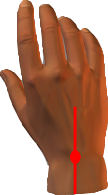 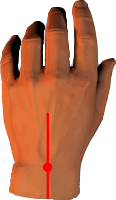 Best PracticeAdjust your desk height, keyboard, or mouse position so that your wrists are in straight lines. This maintains neutral hand posture. 

Do not bend your wrists to the sides.
Straight lines
[Speaker Notes: Adjust your desk height, keyboard, or mouse position so that your wrists are in straight lines. This maintains neutral hand posture. 
 
Do not bend your wrists to the sides.]
2   Your Keyboard and Mouse
Neutral Hand Posture (vertical)
Best PracticeJust as wrists should not bend horizontally, they also should not bend vertically. 

Keep wrists in straight lines to maintain neutral posture. Do not bend your wrists upward or downward.
Straight lines
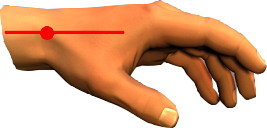 [Speaker Notes: Just as wrists should not bend horizontally, they also should not bend vertically. Keep wrists in straight lines to maintain neutral posture. 
 
Do not bend your wrists upward or downward.]
2   Your Keyboard and Mouse
Mouse Location
Best PracticeYour mouse should be directly next to the keyboard in the A position.
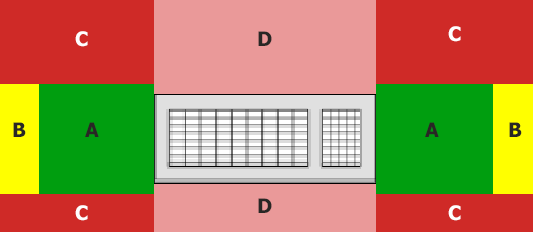 [Speaker Notes: Your mouse should be directly next to the keyboard in the A position.]
3
Your Monitor

If your monitor is not adjusted correctly, it could affect your entire posture and create neck, shoulder, and back problems.The correct monitor height is critical to protecting your neck, shoulders, back, and eyes.

In this section, we will look at the position of your monitor:
Monitor height
Monitor-to-user distance
Monitor alignment with user
Visual comfort of screen
Personal factors, such as corrective lenses or eyewear
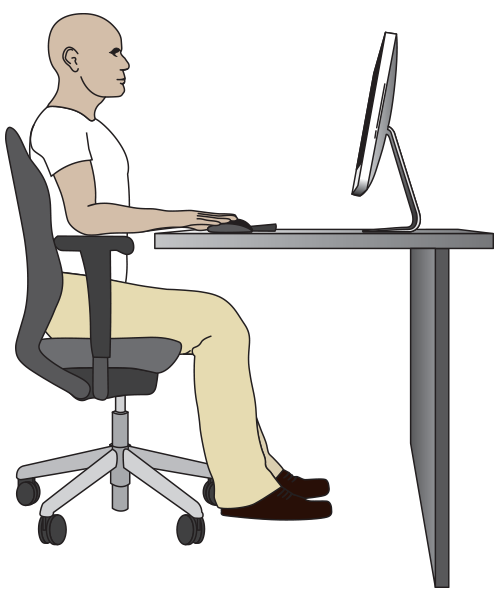 3   Your Monitor
Monitor Height
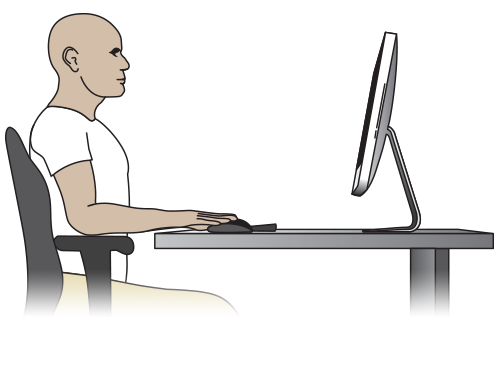 Within 
2 or 3 
inches
Best PracticeAdjust your monitor so that your eye level falls within 2” – 3” of the top of the screen.NOTE: If you have eyewear, such as progressive lenses, your monitor may need to be additionally adjusted to meet your needs.
[Speaker Notes: Adjust your monitor so that your eye level falls within 2” – 3” of the top of the screen.

NOTE: If you have eyewear, such as progressive lenses, your monitor may need to be additionally adjusted to meet your needs.]
3   Your Monitor
Monitor-to-User Distance
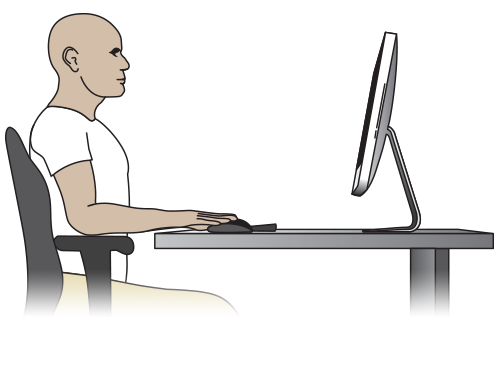 16 – 28”
Best PracticeThe monitor screen should be 16” – 28” from your eyes. 

In addition, adjust for corrective lenses and personal comfort.
NOTE: If you have eyewear, such as progressive lenses, your monitor may need to be additionally adjusted to meet your needs.
[Speaker Notes: The monitor screen should be 16” – 28” from your eyes. In addition, adjust for corrective lenses and personal comfort.

NOTE: If you have eyewear, such as progressive lenses, your monitor may need to be additionally adjusted to meet your needs.]
3   Your Monitor
Monitor Position
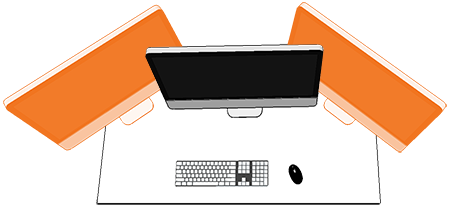 Best PracticePosition your primary monitor directly in front of you.
Directly in front
[Speaker Notes: Position your primary monitor directly in front of you.]
3   Your Monitor
Natural Light
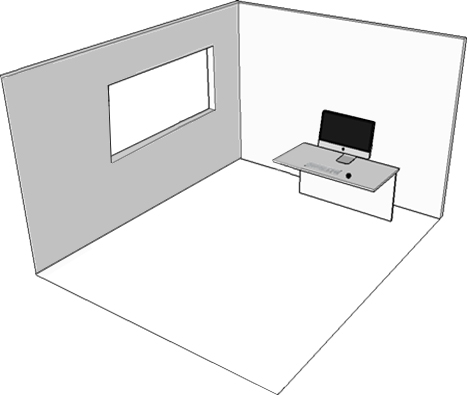 Best PracticePosition your primary monitor perpendicular to the strongest source of natural light. 

In other words, the incoming light should be to your side, not behind you or in front of you.
[Speaker Notes: Position your primary monitor perpendicular to the strongest source of natural light. In other words, the incoming light should be to your side, not behind you or in front of you.]
3   Your Monitor
Artificial Light
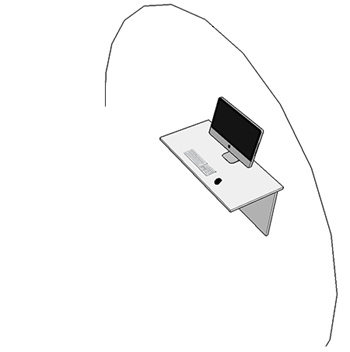 Best PracticeAs with natural light, position your primary monitor so that the light is to the sides or above. Avoid light shining in your eyes or reflecting off of your monitor.
C
[Speaker Notes: As with natural light, position your primary monitor so that the light is to the sides or above. Avoid light shining in your eyes or reflecting off of your monitor.]
4
Your Environment

Proper organization and set-up of your work area and surrounding environment is critical.In this section, we will look at your environment and work area. The following elements will be evaluated:
Frequently used items
Contact trauma
Storage of cabinets and equipment
Leg clearance
Lighting
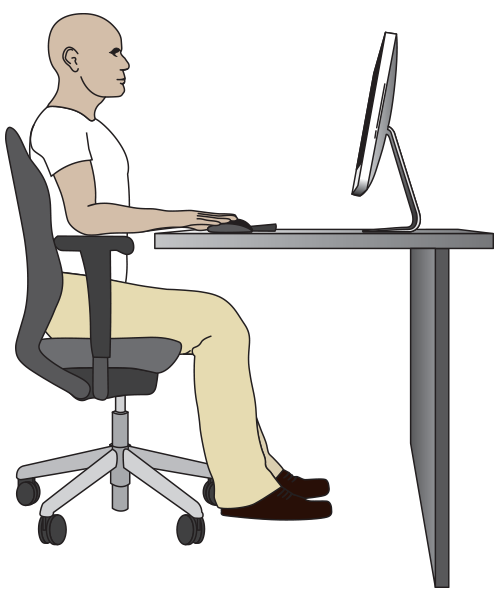 4   Your Environment
Placement of Frequently Used Items
Best PracticeFrequently used items should be positioned as near as possible to reduce awkward reaching postures.
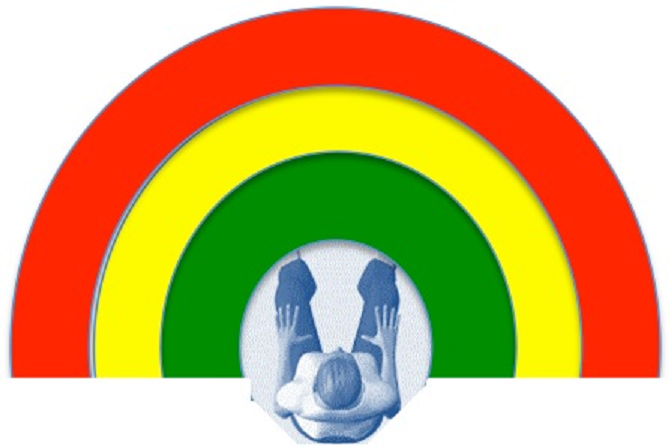 [Speaker Notes: Frequently used items should be positioned as near as possible to reduce awkward reaching postures.]
4   Your Environment
Contact Trauma
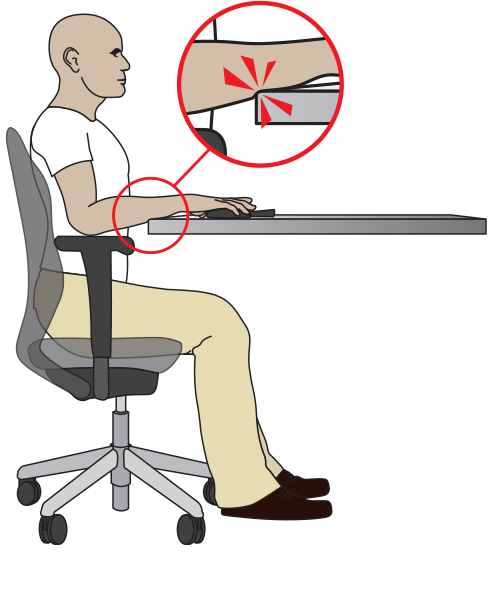 Best PracticeAvoid contact with sharp edges by lowering your tabletop height to recommended levels or using a keyboard or mouse wrist pad.
[Speaker Notes: Avoid contact with sharp edges by lowering your tabletop height to recommended levels or using a keyboard or mouse wrist pad.]
4   Your Environment
Leg Room Width
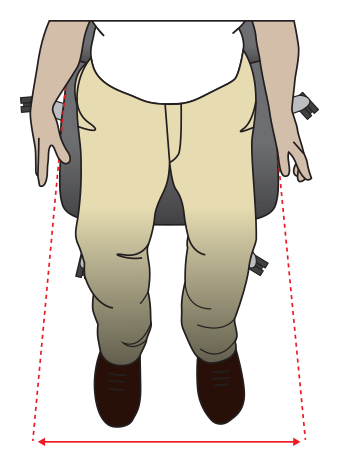 Best PracticeYour leg room width should include the width of your hips plus two inches.
[Speaker Notes: Your leg room width should include the width of your hips plus two inches.]
4   Your Environment
Leg Room Height
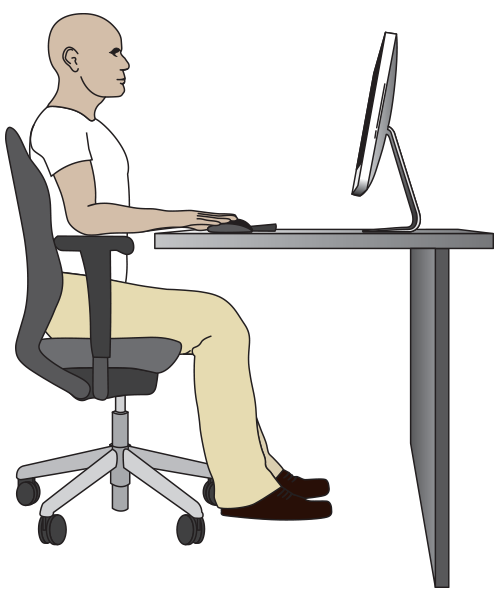 Best PracticeYour leg room height should be greater than or equal to the highest point of your thighs.
Highest point of thighs
[Speaker Notes: Your leg room height should be greater than or equal to the highest point of your thighs.]
4   Your Environment
Leg Room Depth
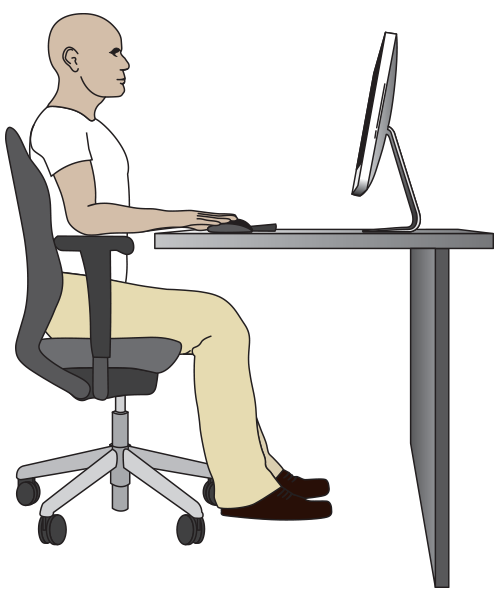 Best PracticeYour leg room depth must allow for a comfortable sitting position.
[Speaker Notes: Your leg room depth must allow for a comfortable sitting position.]
Summary
Ergonomics impact your long-term health, and minor problems can become major over time. Your work space should be comfortable, allowing you to maintain a neutral position most of the time. 
Recommendations:
Talk to your supervisor about making the changes you need. 
Take care of your health in general to improve your posture at work and to reduce the risk of injury.
Make sure that you are not staying in the same position for too long. Move around throughout the day.